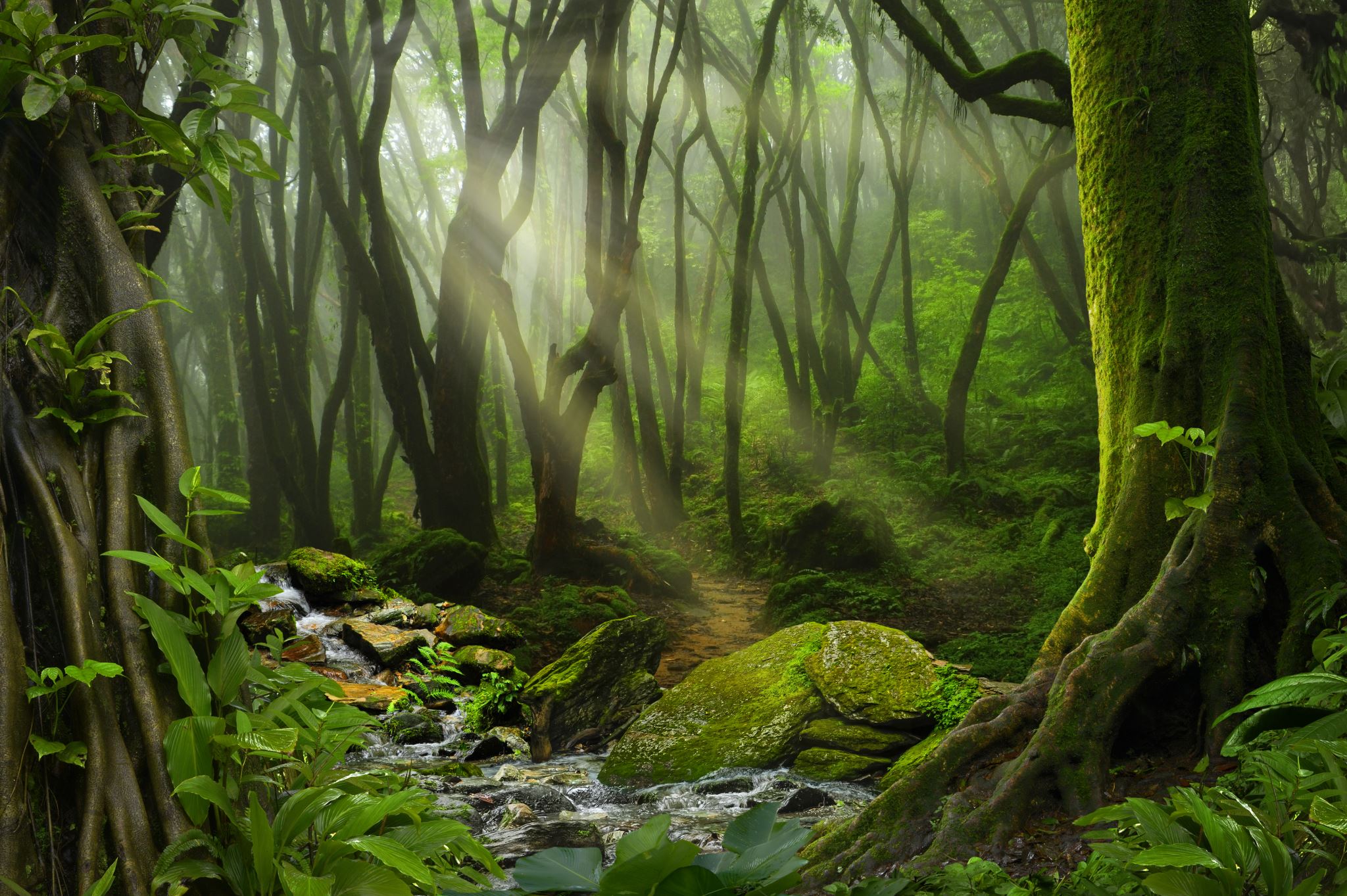 T.C.TARIM ve ORMAN BAKANLIĞIPersonel Genel MüdürlüğüTerfi ve Emeklilik İşlemleri Daire Başkanlığı
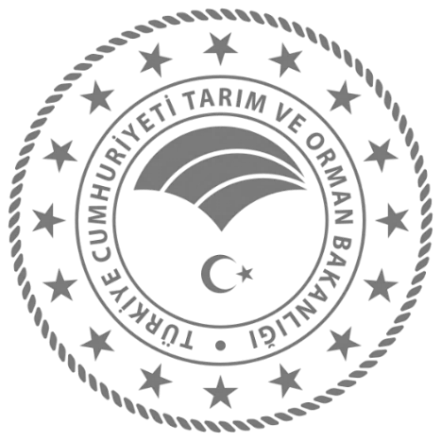 İNTİBAK ve TERFİ NOTLARI 
2024
657 saylı Devlet Memurları Kanunun 14.07.1965 tarihinde kabul edilerek 23.07.1965 tarihinde Resmi gazetede yayımlanarak yürürlüğe girmiştir.
Söz konusu Kanunun 4.maddesi istihdam şekilleri belirlenmiş 
A- Memur
B-Sözleşmeli Personel
C-Geçici personel
D-İşçiler
5510 Sayılı Kanunda ise;
   A- Sigorta primi ödenen İşçi Statüsünde olan personeli,
   B- Bağ-Kur’a tabi olanları
   C-657 Sayılı Devlet memurları Kanununa tabi memurları Kapsamaktadır.
Bunların primleri derece kademe yönünden hesaplanarak yatırılan personeli kapsar.
1965-1970 yılları arasında Söz konusu Kanuna tabi olarak çalışan personele derece ve kademe sistemi olmadığı ve ücretlerini (E, D)cetvellerine göre işlem yapılmakta iken 1970 yılında derece kademe sistemine geçilmiş ve 01.03.1975 tarih ve 1897 sayılı Kanunda intibak çizelgesi ile tüm hizmetleri derece ve kademe yönlerinden değerlendirilmiş ve bu tarihten sonra tüm derece ve kademeler bu sisteme göre yürütülmüştür.
İNTİBAK VE  TERFİ Nedir?
İntibak: Kanunda belirlenen niteliklere haiz olan ve memurluğa alınan kişinin; girişteki niteliklerinin veya mer'i mevzuatın değişmesi, öğrenim veya memuriyette geçmiş gibi sayılan hizmetleri değerlendirilmesi, Memurlukta İntibak 01.03.1975 ve 30.06.1988 tarih ve 331 sayılı Kanun Hükmünde Kararname ile ikinci kez intibak kanunu çıkmış bu Kanunla kadrosuzluk sebebiyle derce ve kademe yükselmesi yapamayan personelin kayıpları giderilmiştir
       - 30.06.1988 tarihinden önce derece yükselmesi ve kademe ilerlemeleri atamaya yetkili amirin Onayı imzalama tarihi ilgililerin terfi tarihleri olarak kabul edildiğinden ve üzerindeki kadro derecesi bir üst dereceye yükselmesine müsait olmadığından ilgililerin hak kaybı olmaktaydı. 30.06.1988 tarihinde bu kayıplar giderilmiş ve derece-kademe ilerleme tarihleri ilgililerin memuriyete ilk giriş tarihleri veya hizmet değerlendirmesi gibi işlemlerde artan süre dikkate alınarak yeni terfi tarihleri hak kaybı olmadan yürütülmeye başlanmış 67. maddenin değiştirilmesiyle kadro şartı aranmaksızın derece ve kademe ilerlemelerinin yapılmaya başlanılmış ve halen devam etmektedir. 
    Örneğin; 84. maddeye göre asli devlet memurluğunda askerlik hizmeti değerlendirilen personelin terfi tarihi askerlik süreside dikkate alınarak tespit edilir, değerlenecek hiçbir hizmeti olmayan personelin ise ilk göreve başlama tarihi terfi tarihi olacaktır.

Terfi: Bir memurun bulunduğu derece ve kademeden daha üst bir derece ve kademeye yükseltilmesi veya ilgilinin bulunduğu unvandan hiyerarşi olarak daha üst bir unvanlı kadroya atanmasıdır.
MEMURİYETTE DERECE VE KADEMELER:
Görev aylığı (ödemeye esas) derece ve kademesi:  Memurun aldığı maaşa esas olan, yani atandığı unvanın derece kademesidir.
Kazanılmış hak aylığı derece ve kademesi:  Devlet memurunun 657 sayılı Devlet Memurları Kanunu’nda yer alan memuriyete giriş derece ve kademesine, yine bu Kanunda yer alan ilavelerin yapılması suretiyle bulunacak derece ve kademesidir. Başka bir ifadeyle Devlet memurluğu statüsünde geçen veya geçmiş sayılan hizmetlerin her yılına bir kademe ve her üç yılına bir derece hesabıyla bulunacak derece ve kademesidir. 
Emekli keseneğine esas derece ve kademesi:  5434 sayılı Emekli Sandığı Kanunu’na tâbi olan memurun Sigortalı veya Bağ-Kur’lu olarak geçen hizmetlerinin Emekli Sandığı hizmetleri ile birleştirilmesi sonucu bulunan emekli keseneğine esas derece ve kademesidir. (1 Ekim 2008 tarihinden önce memuriyete başlayanları kapsar)
ÖRNEK-1) Müdür (68/B mad ile Atatan)    Kad: 1   Gör. A. 1/1+3600    KHA: 3/3 +3600 EKEA: 3/3+3600ÖRNEK-2) Müdür (68/B mad ile Atatan) ve 5434 S.K. 18. mad. Göre hiz. Birleş.                                                                          Kad: 1    Gör. A. 1/1+3600    KHA: 3/3+3600  EKEA: 2/2+3600  ÖRNEK-3) Müdür (Kariyeri Vet. Hek.)        Kad: 1    Gör. A. 1/1+4200    KHA: 1/1+4200  EKEA: 1/1+4200 Ek Gösterge bu gibi durumlarda Emekli keseneğine esas derece ve kademenin ek göstergesi Kazanılmış hak aylığı veya ödemeye esas derece ve kademe için belirlenen ek göstergeden yararlandırılır.
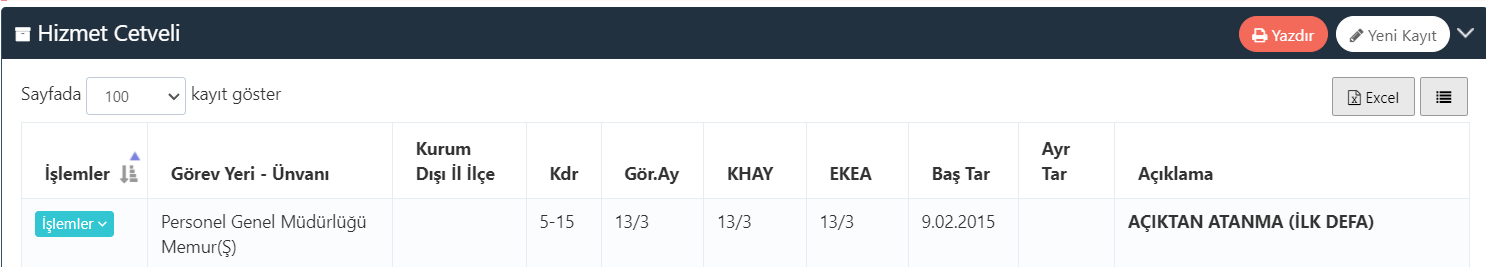 Kanun’un 36. Maddesinde Devlet memurları, görevlerin gerektirdiği niteliklere ve mesleklere göre sınıflara ayrılmıştır.
(En son 1897 sayılı Kanun)
657 Sayılı Kanun; Devlet memurlarının hizmet şartlarını, niteliklerini, atanma ve yetiştirilmelerini, ilerleme ve yükselmelerini, ödev, hak, yüküm ve sorumluluklarını, aylıklarını ve ödeneklerini ve diğer özlük işlerini düzenler.Bu Kanun, Anayasal hüküm uyarınca 23.07.1965 tarihinde yürürlüğe girmiştir.
HİZMET SINIFLARI:
I-  Genel İdare Hizmetleri Sınıfı
II- Teknik Hizmetler Sınıfı
III-Sağlık Hizmetleri ve Yardımcı Sağlık Hizmetleri Sınıfı
IV-Avukatlık Hizmetleri Sınıfı
V-Eğitim ve Öğretim Hizmetleri Sınıfı
VI-Din Hizmetleri Sınıfı
VII-Emniyet Hizmetleri Sınıfı
VIII-Jandarma Hizmetleri Sınıfı
IV-  Sahil Güvenlik Hizmetleri Sınıfı
 X-  Yardımcı Hizmetler Sınıfı
XI-  Mülki İdare Amirliği Hizmetleri Sınıfı
XII- Milli İstihbarat Hizmetleri Sınıfı
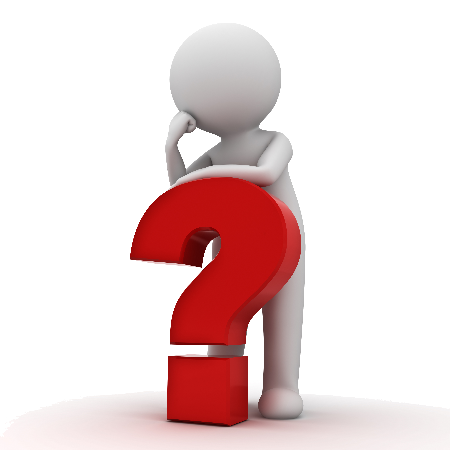 GENEL İDARE HİZMETLERİ SINIFI
I-Bu Kanun kapsamına dahil kurumlarda yönetim, icra, büro ve benzeri hizmetleri gören ve bu Kanunla tespit edilen diğer sınıflara girmeyen memurlar, genel idare hizmetleri sınıfını teşkil eder.

  Bu hizmet sınıfı, tüm öğrenim mezunlarının  görev alabildiği hizmet sınıfıdır.
TEKNİK HİZMETLERİ SINIFI
II-Bu Kanunun kapsamına giren kurumlarda meslekleriyle ilgili görevleri fiilen ifa eden ve meri hükümlere göre yüksek mühendis, mühendis, yüksek mimar, mimar, jeolog, hidrojeolog, hidrolog, jeofizikçi, fizikçi, kimyager, matematikçi, istatistikçi, yöneylemci (Hareket araştırmacısı), matematiksel iktisatçı, ekonomici ve benzeri ile teknik öğretmen okullarından mezun olup da, öğretmenlik mesleği dışında teknik hizmetlerde çalışanlar, Mimarlık ve Mühendislik Fakültesi veya bölümlerinden mezun şehir plancısı, yüksek şehir plancısı, yüksek Bölge Plancısı, 3437 ve 9/5/1969 tarih 1177 sayılı Kanunlara göre tütün eksperi yetiştirilenler ile müskirat ve çay eksperleri, fen memuru, yüksek tekniker, tekniker teknisyen ve emsali teknik unvanlara sahip olup, en az orta derecede mesleki tahsil görmüş bulunanlar, Teknik Hizmetler sınıfını teşkil eder.

Bu hizmet sınıfı ise, teknik niteliği bulunan ve Kanunla belirlenmiş okullardan mezun olanların görev aldığı hizmet sınıfıdır.
SAĞLIK HİZMETLERİ ve YARDIMCI SAĞLIK HİZMETLERİ SINIFI
III-Bu sınıf, sağlık hizmetlerinde (hayvan sağlığı dahil) mesleki eğitim görerek yetişmiş olan tabip, diş tabibi, eczacı, veteriner hekim, gibi memurlar ile bu hizmet sahasında çalışan yüksek öğrenim görmüş fizikoterapist, tıp teknoloğu, ebe, hemşire, sağlık memuru, sosyal hizmet mütehassısı, biyolog, psikolog, diyetçi, sağlık mühendisi, sağlık fizikçisi, sağlık idarecisi ile ebe ve hemşire, hemşire yardımcısı (fizik tedavi, laboratuvar, eczacı, diş anestezi, röntgen teknisyenleri ve yardımcıları, çevre sağlığı ve toplum sağlığı teknisyeni dahil) sağlık savaş memuru, hayvan sağlık memuru ve benzeri sağlık personelini kapsar.

Bu hizmet sınıfında da, gerek Ortaöğretim gerekse Ön lisans ve Lisans düzeyinde sağlık alanında öğrenim görmüş olanların görev aldığı bir hizmet sınıfıdır.
AVUKATLIK HİZMETLERİ SINIFI
IV-Avukatlık hizmetleri sınıfı, özel kanunlarına göre avukatlık ruhsatına sahip, baroya kayıtlı ve kurumlarını yargı mercilerinde temsil yetkisini haiz olan memurları kapsar.

- Bu sınıfa, Avukatlık stajını tamamlayarak Avukat Ruhsatını alan personel atanabilir.
YARDIMCI HİZMETLER SINIFI
V-Yardımcı hizmetler sınıfı, kurumlarda her türlü yazı ve dosya dağıtmak ve toplamak, müracaat sahiplerini karşılamak ve yol göstermek; hizmet yerlerini temizleme, aydınlatma ve ısıtma işlerinde çalışmak veya basit iklim rasatlarını yapmak; ilaçlama yapmak veya yaptırmak veya tedavi kurumlarında hastaların ve hastanelerin temizliği ve basit bakımı ile ilgili hizmetleri yapmak veya kurumlarda koruma ve muhafaza hizmetleri gibi ana hizmetlere yardımcı mahiyetteki görevlerde her kurumun özel bünyesine göre ve yine bu mahiyette olmak üzere ihdasına lüzum gördüğü yardımcı hizmetleri ifa ile görevli bulunanlardan 4 üncü maddenin (D) bendinde tanımlananların dışında kalanları kapsar.

Genel İdare ve Yardımcı Hizmetler Sınıfına öğrenim niteliğine bakılmadan her personel bu sınıfta  görev yapabilir.
4. mad. (D bendi : İşçiler
Tüm Sınıfları Kapsayan
ORTAK HÜKÜMLERA) Sınıfların öğrenim durumlarına göre giriş(başlangıç) derece ve kademesi ile yükselebilecek derece ve kademeleri aşağıdaki tabloda gösterilmiştir.
GİRİŞ                   YÜKSELEBİLECEK     
ÖĞRENİM DURUMU                                                       DERECE/KADEME  DERECE/KADEME 
İlkokulu bitirenler                                                                  15          1            7               son
Ortaokulu bitirenler                                                              14          2            5               son
Ortaokul dengi mesleki veya Teknik öğrenim                   14          3            5               son
Ortaokul üstü 1 yıl mesleki veya teknik öğr.                      13          1            4               son  
Ortaokul üstü 2 yıl  mesleki veya teknik öğr.                     13          2            4               son
Liseyi bitirenler                                                                      13          3            3               son        
Lise dengi mesleki veya teknik öğrenimi  bitirenler          12          2            3              son
GİRİŞ                             YÜKSELEBİLECEK     
ÖĞRENİM DURUMU                                                     DERECE/KADEME       DERECE/KADEME 
Lise veya dengi okullar üstü 1 yıllık mesleki 
      Veya teknik öğrenimi bitirenler                                             11           1           2       son
Lise veya dengi okullar üstü 2 yıl veya Orta okul üstü 
      en az 5 yıllık mesleki veya teknik öğrenim bitirenler            10           1           2       son 
Lise veya dengi okullar üstü 3 yıl teknik veya 
     mesleki öğrenimi bitirenler                                                      10            2           2       son
2 yıl süreli yüksek öğrenimi bitirenler                                      10             2          1       son
3 yıl süreli yüksek öğrenimi bitirenler                                      10             3          1       son
4 yıl süreli yüksek öğrenimi bitirenler                                         9            1          1       son
5 yıl süreli yüksek öğrenimi bitirenler                                         9            2          1       son
6 yıl süreli yüksek öğrenimi bitirenler                                         9            3           1      son
- Memuriyete başlangıç derecelerine  36. maddenin 1., 2., 3., 4., 5, maddelerinde belirtilenenler derece veya kademe ilave edilmektedir.
Asli Devlet Memurluğuna Atanma;
HÜKÜMLER:
Madde 54/2- ‘Aday olarak atanmış Devlet memurunun adaylık süresi bir yıldan az iki yıldan çok olamaz. …’
Madde 55/1- ‘Aday olarak atanan memurların önce bütün memurların ortak vasıfları ile ilgili temel eğitime, bilahara sınıfları ile ilgili hazırlayıcı eğitime ve staja tabi tutulmaları ve Devlet memuru olarak atanabilmeleri için başarılı olmaları şarttır.’
Madde  58– (Değişik: 12/5/1982 - 2670/23 md.) Adaylık devresi içinde eğitimde başarılı olan adaylar disiplin amirlerinin teklifi ve atamaya yetkili amirin onayı ile onay tarihinden geçerli olmak üzere asli memurluğa atanırlar. 
Asli memurluğa geçme tarihi adaylık süresinin sonunu geçemez.
Madde 158/2 “Aday memurlara, asaletleri tasdik edilinceye kadar kademe ilerlemesi uygulanmaz.” ve 
Madde 159 da ise ‘ Adaylık süresi sonunda bu Kanun hükümlerine göre asıl memurluğa atananların adaylıkta geçirdikleri süreler, kademe ilerlemelerinde ve derece yükselmelerinde değerlendirilir.” hükümleri yer almaktadır.
657 Sayılı Kanun’un 54. ve 55. maddeleri ile Aday Memurların Yetiştirilmelerine İlişkin Yönetmelik gereğince, adaylık süresi içinde temel, hazırlayıcı ve staj eğitimlerini başarı ile tamamlayanlar, aylıktan kesme veya kademe ilerlemesi durdurulması cezası bulunmayan memurların, disiplin amirinin teklifi ve atamaya yetkili amirin onayı ile onay tarihinden geçerli olmak üzere asli devlet memurluğuna atanırlar. 
Bu işlem için yukarıda zikredilen tüm Hükümler dikkate alınarak; Staj Değerlendirme Belgesinin Bakanlığımız 19.04.2023 tarih ve E-13805938-010.03-9631937 sayılı Onayı ile Disiplin Amirleri Yönetmeliğindeki formatına uygun olarak  tanzim edilmesi,

 Adaylığın kaldırılması teklif edilen personelin asaletinin tasdiki 657 sayılı Devlet Memurları Kanunun değişik 58. maddesi uyarınca yapılır. 
Aday Memurların Yetiştirilmelerine İlişkin Yönetmelik ile Bakanlığımız Disiplin Amirleri Yönetmeliği dikkate alınarak Staj Değerlendirme Belgelerinin işleme alınarak 2 nüsha halinde tam ve eksiksiz doldurulması gerekmektedir.
Aday memurların adaylıkta bekleme süresinin en az 1 yıl, en çok 2 yıl olduğunu göz ardı edilmemesi, 
Bir yıllık süreyi doldurmayanlar için asalet tasdikinin yapılmaması veya yapılması için teklifte bulunulmaması gerekmektedir.
Adaylık statüsü bir yıldan önce kaldırılamayacağı gibi ikinci yılını da geçemez.  54. madde.
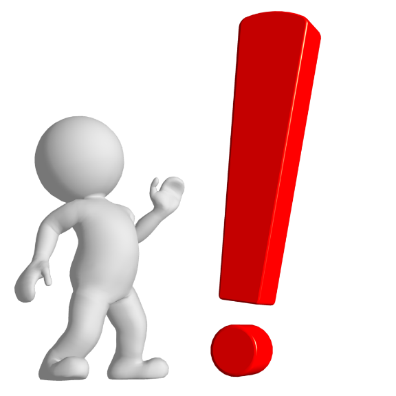 Staj Değerlendirme Belgesi
DİSİPLİN AMİRLERİ LİSTESİ
Asli devlet memurluğuna atanan memurlar en geç bir ay içinde yemin etmek zorundadır. Yemin etmeyen memurlar hakkında disiplin soruşturması açılarak memuriyet görevine son verilir. (Yemin Merasimi Yönetmeliği)

Aday Memur, adaylık süresi içinde bir üst öğrenimden mezun olursa 36. maddede belirtilen memuriyete başlangıç derecesine (36. maddenin (D) Bendi gereğince) yükseltilir.

Daha sonra asli devlet memurluğuna atanırken yine aynı Kanunun36/12-d fıkrası hükmü gereğince emsal uygulaması dikkate alınır.
Aday memurun göreve başlamadan önce bitirdiği öğrenim hakkında görüşler:
Bir alt öğrenimli olarak girilen ve kazanılan sınav sonucu veya kurumların kendi iç mevzuatlarına göre atanan  memur, bitirdiği bir üst öğrenimden dolayı intibakının yapılabilmesi için üst öğrenimi memuriyette iken veya memuriyetten ayrılarak bitirmesi gerekmekte olup, memuriyete girmeden önce bitirilmiş olan üst öğrenim sebebiyle intibak yapılamayacaktır. (DPB, 02/05/2008-7910) 
          Ancak; Yine DPB’nın 18.05.2016 tarihli ve 3067 sayılı görüşünde de;
‘… KPSS (Lisans)'ın son başvuru tarihi itibariyle lisans düzeyinden henüz mezun olmayan, dolayısıyla son öğrenim düzeyinden (ortaöğretim veya ön lisans) Kamu Personel Seçme Sınavına giren ancak KPSS puanının geçerlilik süresi içinde üst öğrenimden mezun olan adayların … lisans diplomasını ibraz ederek talepte bulunduğu tarihten geçerli olmak üzere 657 sayılı Kanunun 36 ncı maddesinin "Ortak Hükümler" bölümünün (A) fıkrasında lisans öğrenimini bitirenler için belirlenen giriş derece ve kademesi dikkate alınarak giriş derece ve kademesinin belirlenmesi ve memuriyette geçen hizmetlerinin de her yılı için bir kademe ilerlemesi ve her üç yılı için bir derece yükselmesi uygulanarak giriş derece ve kademesi üzerine ilave edilmesi suretiyle gerekli değişikliğin yapılmasının mümkün olduğu mütalaa edilmektedir.’ denilmektedir.
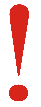 ADAY MEMURUN ASALET TASTİKİNDE DİKKATE ALINACAK SÜRELER:
Lise (12/2)
Yapmadı
01.01.2023
21.02.2024
1 yıl, 1 ay, 20 gün
12/2                                             12/3
01.01.2025
ADAY MEMURUN ASALET TASTİKİNDE DİKKATE ALINACAK SÜRELER:
Asalet Tasdiki yapılırken dikkate alınacak süreler; 
Adaylıkta geçen süreler,

Askerlik hizmeti
Ücretsiz izinde (108/B) geçen süreler (analık ve babalık).

Memuriyetten önce geçen ve 36. maddenin (C) fıkrası gereğince değerlenebilecek sürenin 3/4 oranında (özel)sigortalı süreler. (Teknik, Sağlık ve Avukatlık hizmet sınıflarında görevli personel için uygulanabilir.)

Daha önce Memur olarak geçen hizmet sürelerinin tamamı.
Lise (13/3-V.H.K.İ)
15.06.2022
19.02.2024
1 yıl, 8 ay, 4 gün
6 ay
2 yıl, 2 ay, 4 gün
12/2
13/3
15.12.2024
ADAY MEMURA ÖĞRENİM DEĞERLENDİRME
657 Sayılı Kanunun 36/D 
        Memur iken, girişteki öğrenim derecelerinden bir üst derecedeki öğrenimi tamamlayanlar, bu üst öğrenim derecesi için 36 ncı maddede yazılı memuriyete giriş derecelerinde boş kadro bulunduğu takdirde bu kanunun 68 inci maddesinde yazılı derece yükselmesinde süre kaydı aranmaksızın bu derecede deki görevlere atanabilirler. 68 inci maddenin (A) bendinin (b) ve (c) fıkralarındaki hükümler saklıdır.
Memuriyete atandıktan sonra üst öğrenimin bitirilmesi halinde aday memur olduğu için üst öğrenim intibakı yapılmayacak ve bitirmiş olduğu üst öğreniminin giriş derece ve kademesi mevcut derece ve kademesine eklenecek, ancak, adaylığı kaldırılarak asalet tasdiki yapılırken de üst öğrenim intibakı yapılacaktır.
15.01.2023
Meslek Lisesi
Ziraat Fakültesi
8/1
12/2
NOT: Bu örnekte memurun emsalden kaybı olmayacaktır.
36.MADDENİN A/1 FIKRASI
Avukatlık stajını açıkta iken yapanlara iki, memuriyette iken yapanlara bir kademe ilerlemesi uygulanır.
        Avukat olarak atananlar, Avukatlık ruhsatını alarak atandıklarından ilk atanamadan kanun maddesinden 2 kademe verilerek yararlandırılır.
	Bu Kanun maddesi gereği, Hukuk fakültesi mezunları 4 yıl süreli yüksek öğrenim olduklarından 9/1’den atanırlar. Ancak avukatlık stajı yaptığını belgelendirenler 9/3’den atanırlar. 
    Avukatlık stajını memuriyetleri sırasında tamamladıklarında bulundukları derece-kademelerine bir kademe ilâve edilir. 
 ÖRNEKLER:     ESKİ DURUMU                                    YENİ DURUMU
   Örnek 1)  İlk atamada Avukat olarak atanacak kişi, stajını yapmış ve avukatlık ruhsatını almış kişidir. Memuriyetten önce stajını yaptığından (A/1) ile alması gereken kademe ilerlemesi yapılarak ataması yapılır. (9. derecenin 3. kad.) 
   Örnek 2)  Aday Memur ve İlk Ataması 10. derecenin 2. kademe ilen atanan görevde iken Hukuk Fakültesi bitirmiş olan kişi; başlangıç derecesini 36. maddenin (D) bendi gereği 9. derecenin 1. kademsine yükseltilir ve ardından stajını tamamlayıp ibraz etmesi halinde de memuriyette stajını tamamladığından 1 kademe ilerlemesinden yararlandırılır. 
    Örnek 3)  Görevde iken veya 87. madde gereği görevden ayrılıp Hukuk Fakültesinden mezun olanın intibakı yapmak suretiyle yeni derece kademesinin örneğin 7/1 ne yükseltilen kişi, daha sonra avukatlık stajı bitirdiğini belgelendirse 36-A/1 gereği  bir kademe ilerlemesinden daha yararlandırılır.
36.MADDENİN A/2 FIKRASI
Dört yıl süreli yüksek öğrenimi bitirenlerden yüksek mühendis, mühendis, yüksek mimar, mimar sıfatını almış olanlar ile bunlardan öğretmenlik hizmetinde çalışanlar, Erkek Teknik Yüksek Öğretmen Okulu, Erkek Teknik Öğretmen Okulu ve Devlet Tatbiki Güzel Sanatlar Yüksek Okulu mezunları, İstanbul Devlet Güzel Sanatlar Akademisi ile uygulamalı Endüstri Sanatları Yüksek Okulu mezunları, Teknik Eğitim Fakültesi (Yüksek Teknik Öğretmen Okulu ve Güzel Sanatlar Fakültesi, İstanbul Devlet Tatbiki Güzel Sanatlar Yüksek Okulu) mezunları, öğrenimlerine göre tespit edilen giriş derece ve kademelerine bir derece verilir.
	Üsteki hüküm kapsamında yer alan 4 yıl süreli yükseköğrenimi bitirenler, kadrosunun bulunduğu hizmet sınıfına bakılmaksızın 8. derecenin 1 kademesi olan başlangıç derecesine göre işlem yapılır.
Not: Kimyager sıfatına haiz olanlar, kimya mühendisi sayılmadığından bu fıkra kapsamından yararlandırılamazlar. Fakat kişi Teknik Hizmetler Sınıfında ise bu Kanunun A/4 fıkrası uygulanır. 
NOT: 36-A/4’ten yararlanmak için kişinin bulunduğu hizmet sınıfına bakılırken, Kanun’un A/2 fıkrasında ise unvan ve sınıfa bakılmaksızın öğrenimdeki unvan başlangıç derecesine yükseltilir.
Örnek: Lisans mezunu ve GİH sınıfında görevli Memur unvanlı kişi, Ziraat Fakültesinden Mühendislik unvanıyla mezun olup mezuniyet belgesi ibraz ettiğinde (A/2) den bir derece ilerlemesi yapılır.
36.MADDENİN A/3 FIKRASI
Beş yıl ve daha fazla süreli yüksek öğrenimini bitirenlerden yüksek mühendis, mühendis, yüksek mimar, mimar sıfatını almış olanlar ile bunlardan eğitim ve öğretim hizmetinde çalışanlar öğrenimlerine göre tespit edilen giriş derece ve kademelerine bir derece verilir.

Bu hüküm kapsamında yer alan unvanların diplomalarında beş yıl ve daha fazla süreli yükseköğrenim görmüş olmaları ibaresi yer almalıdır ancak hazırlık sınıfı buna dâhil değildir. 
Bu hüküm kapsamında yer alanlar 8. derecenin 2. kademesinden göreve  başlatılırlar.
36.MADDENİN A/4 FIKRASI
Teknik hizmetler sınıfında görev almak şartıyla jeolog, jeofizikçi, hidrojeolog, hidrolog, jeomorflog, kimyager, fizikçi, matematikçi, istatistikçi, yöneylemci (harekat araştırmacısı), matematiksel iktisatçı (Ekonometrici), Erkek Teknik Öğretmen Okulu mezunları, fen memurları, teknikerler ve yüksek teknikerler, tütün ve müskirat eksperleri, tarım alet ve makineleri Uzmanlık Yüksek Okulu mezunları ile benzeri fen bilimleri ve teknik bilimler lisansiyerleri, Mimarlık ve Mühendislik Fakültesi veya bölümlerinden mezun olan şehir plancısı, yüksek şehir plancısı, yüksek bölge plancısı, Gazi Üniversitesi Mesleki Eğitim Fakültesi Teknoloji Bölümü İş ve Teknik Anabilim Dalı mezunları, Ankara Üniversitesi Ziraat Fakültesi Ev Ekonomisi Yüksek Okulu mezunları, üniversitelerin arkeoloji ve sanat tarihi bölümlerinin prehistorya, protohistorya ve önasya arkeolojisi, klasik arkeoloji anabilim dallarından mezun olanlar öğrenimlerine göre tespit edilen giriş derece ve kademelerine bir derece verilir.
Bu madde de en önemli husus sınıf şartı öngörülmüş olmasıdır. 
Örnek: 
    1-Teknik Hizmetler Sınıfında görevli iken iki yıllık MYO bitiren bir teknisyene, unvan değişikliği yapılmaksızın bu Kanun hükmü gereğince ilave bir derece verilir. 
     2-Aynı diplomayı sunan GİH ve SHS gibi diğer hizmet sınıflarında görevli memurun yeni öğrenim intibakları yapılır fakat ilave bir derece ilerlemesi yapılmaz,
      3-Ayrıca üsteki fıkradan Tarım Meslek Lisesi mezunları da 14.07.1977 tarih 7/13585 sayılı Bakanlar kurulu Kararı ile yararlandırılır.
36.MADDENİN A/5 FIKRASI
Dört yıl ve daha fazla süreli yüksek öğrenim görenlerden tabip, diş tabibi, veteriner hekim, eczacı ile benzeri sağlık bilimleri lisansiyerleri (Hayvan sağlığı dahil) Biyolog unvanına sahip akademik personel giriş derece ve kademelerine bir derece eklenmek suretiyle bulunacak derece ve kademelerden hizmete alınırlar.
Biyolog unvanı için madde metninde akademik personel şartı getirilmiş olsa da DPB görüşünde 657 Sayılı Kanun’a tabi “Biyolog” unvanına sahip tüm personelin bu hükümden yararlanabilmesine imkân vermiştir. 
Bu bakımdan memuriyette iken veya memuriyetten ayrılarak söz konusu unvanları kazananların ve mezuniyetleri Sağlık Bilimleri Lisansyeri özelliğini taşıyorsa, hangi hizmet sınıfında görev yaptıklarına bakılmaksızın ve bu yönde bir ayrıma gidilmeksizin öğrenim durumlarına göre yükselebilecekleri dereceyi geçmemek şartıyla, kazanılmış hak aylık derece ve kademelerine bir derece ilâve edilmesi gerekecektir. 

Kimlerin sağlık bilimleri lisansiyeri sayılacağına ilişkin kararı vermeye Yükseköğretim Kurulu Başkanlığı yetkilidir.
Sağlık Bilimleri Lisansyerleri
Bu hüküm kapsamında yer alan 4 yıl süreli yükseköğretimini bitirenler için giriş derece ve kademesi 8/1’den hizmete başlatılır. 

  ÖRNEK          GİRİŞ DERECE VE KADEMESİ       ATANMASI GEREKEN
  Biyolog                                 9/1 (Lisans 4 Yıl)                                           8/1  (A/5 gereği 1 derece)
  Veteriner Hekim                  9/2  (Lisans 5 Yıl)                                          8/2  (             ,,                     )
  Tabip-Daire Tabibi              9/3   (Lisans 6 yıl)                                         8/3   (            ,,                      )
  Not: Hazırlık Sınıfları Dahil edilmez.
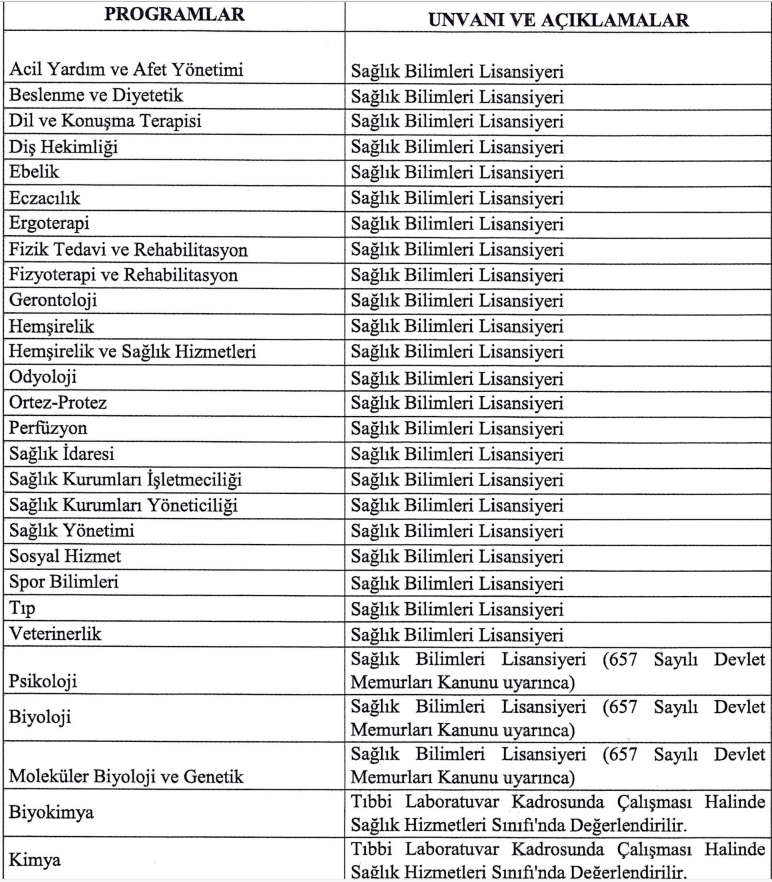 Hemşire, Sosyal Hizmet Uzmanı, Sağlık Yönetimi ile Sağlık Eğitimi, Ev Ekonomisi Yüksekokulu Çocuk Gelişimi ve Eğitimi Bölümü, Psikolog, Çocuk Gelişimi ve Eğitimi Öğretmenliği, Çocuk Gelişimi ve Eğitimi, Çocuk Gelişimi ve Okul Öncesi Eğitimi, Çocuk Gelişimi ve Okul Öncesi Öğretmenliği, Çocuk Gelişimi, Çocuk Sağlığı ve Eğitimi lisans unvanları ve yan tarafta bulunan listedeki unvanlar da bu maddeden yararlandırılmaktadır.
36.MADDENİN 6/b FIKRASI
‘Ortaokul ve dengi, lise ve dengi okulların, normal öğrenim süresinden fazla olması halinde, başarılı her öğrenim yılı için bir kademe ilerlemesi uygulanır. Bunlardan teknik öğretim okulları mezunlarına, meslekleri ile ilgili görevlerde çalışmaları halinde ayrıca bir kademe ilerlemesi daha verilir.’ hükmünün: 


Hazırlık sınıfını (Hazırlık+3) okuyarak Orta okul veya Lise düzeyinde mezun olan kişi, memuriyete ilk atanmaları sırasında başlangıç derece ve kademelerine bir kademe ilave edilerek memuriyete başlatılırlar.
Ortaokul ve dengi okullar ile lise ve dengi okulların hazırlık sınıfları bu kapsama dâhildir. 
Yükseköğrenim sırasında görülen hazırlık sınıfları bu fıkra kapsamında değildir.
Uygulama Şekli:
Uygulama Şekli:
2005-2006 eğitim öğretim yılından itibaren tüm liselerin normal eğitim süresi 4 yıla çıkarıldığından 2009 yılı ve sonrası mezun olanlar bu fıkra hükmünden yararlandırılamayacaktır.
2005-2006 öğrenim yılından önce hazırlık sınıfı okuyup okuduğu okuldan ayrılan ve çeşitli sebeplerle (ara vermesi, sınıfta kalması gibi.) 2009 dan sonra normal öğrenimi 4 yıl olan okuldan mezun olanlar,
Lise öğrenimi hazırlık+4 yıl normal öğrenim olarak algılarsak yukarıda Kanun metninde yazıldığı gibi ‘… Ortaokul ve dengi, lise ve dengi okulların, normal öğrenim süresinden fazla olması halinde …’ hükmü gereğince işlem yapılır. (2009 dan sonraki mezunlar)
Öğrencinin hazırlık okuduğu okul ile mezun olduğu okul farklı ise; bu durumda, naklen geldiği okuldan ‘hazırlık sınıfı okuyarak okulumuzdan mezun olmuştur.’ gibi benzer yazılı belge ile müracaatında söz konusu madde hükmünden yararlandırılabilir. 

ÖRNEK          GİRİŞ DERECE/KADEME              ATANMASI GEREKEN
                       13/3    (Normal Lise)                  12/1  6/b ye göre bir kademe
                       12/2    (Mesleki Lise)                  12/3                  ,,
Not: 2009 dan sonra Lisede okunan hazırlık sınıfının (hazırlık+4) bu kapsama girdiği 94 Seri nolu Maliye Bakanlığı tebliğinde düzenlenmiştir. Devlet Personel Başkanlığı görüşleri ile Danıştay İdari Dava Daireleri Kurulunun 2021 tarihli kararında, lisede hazırlık okuyanların memuriyete lisans düzeyinde girmiş olsa da kademe ilerlemesinden yararlanabileceği belirtilmiştir.
36/A-8 (a): ( Emniyet Hizmetler Sınıfından Bakanlığımız Teşkilatına Naklen Atananlar için dikkate alınacak derece kademe:Emniyet hizmetleri sınıfına girenlerden:
Emniyet Hizmetlerine Girenler
36/A-8 (b)Genel İdare Hizmetleri sınıfına girenlerden Orman Muhafaza Memuru ve Baş Memuru ile Gümrük Muhafaza Memuru ve Amirlerine ilkokul, Ortaokul ve Lise öğrenimleri için;
Giriş derece ve kademlerine bir derece ilave verilir.
Genel İdare Hizmetlerine Giren;
Bu Kanun Maddesinin yukarıda gösterilen fıkraları gereği memurların başlangıç derecesinden fazla verilen derece ve kademeler; daha sonra hizmet sınıflarını değiştirmek suretiyle başka bir hizmet sınıfına atanmaları halinde, öğrenim durumları itibariyle görev yaptıkları hizmet sınıfındaki emsallerinin bulundukları derecenin üstünde bir derecede bulunacaklarından, emsalleri ile aradaki farkın giderilmesi bakımından, 657 sayılı Devlet Memurları Kanununun 71. maddesi uyarınca bulunduğu derece ve kademede her bir kademe için bir yıl, her bir derece için üç yıl süresince bekletilmeleri gerekmektedir. 


71. Mad. : ’…Eski sınıflarında, görev alacakları yeni sınıfa göre memurluğa daha yüksek bir derece ve kademeden başlamış olupda sınıf değiştirenlerin yeni görevlerindeki ilk ilerleme süreleri eski sınıflarında kazandıkları derece ve kademelere tekabül eden süre kadar uzatılır ve bu süre tamamlanıncaya kadar kendilerine sınıf değiştirmeleri sırasında bulundukları derecede kademe ilerlemesi verilmez ‘
36.MADDENİN A/9 FIKRASI
Memurluğa girmeden önce veya memuriyetleri sırasında yüksek öğrenim üstü master derecesi almış olanlarla yüksek öğrenim kurumlarında en az bir yıl ilave öğrenim yaparak lisans üstü ihtisas sertifikası alanlara bir kademe ilerlemesi, tıpta uzmanlık belgesi alanlara, meslekleri ile ilgili öğrenim dallarında doktora yapanlara bir derece yükselmesi uygulanır.
36.MADDENİN A/9 FIKRASI
Yüksek lisans öğrenimine hangi dalda olduğuna bakılmaksızın bir kademe ilerlemesi yapılır.
Doktora öğrenimine bir derece uygulanır. Ancak bu öğrenimden önce yaptığı yüksek lisanstan 1 kademe ilerlemesi yapılmış ise Doktoradan sadece 2 kademe ilerlemesi yapılır. 
Doktora öğreniminin mesleği (lisans eğitimi) ile aynı alanda olmaması durumunda, doktora yapmış olmasından dolayı herhangi bir kademe ilerlemesi yapılmaz.

  Kişinin, iki ayrı dalda aynı düzeyde lisansüstü öğrenim görmüş olması, 657 sayılı Devlet Memurları Kanunu’nun 36/A-9 maddesinden ikinci kez kademe ilerlemesi verilmesi mümkün olmamaktadır.
36.MADDENİN A/10 FIKRASI
Doktora üstü üniversite doçentliği unvanını üniversitede görevli iken kazananlara bir derece, diğer memuriyetlerde iken bu unvanı kazananlara iki kademe ilerlemesi uygulanır. 

ÖRNEK:                  ESKİ DURUMU               YENİ DURUMU
                                      5/1                            4/1 (Üniversitede görevli ise)
                                      5/1                            5/3  (Diğer memuriyetlerde)

36/A-10 hükmü yalnızca 657 Sayılı kanun kapsamında olanlara uygulanır. Üniversite doçentliği unvanını kazanan araştırma görevlileri hakkında uygulanmaz. (SGKK, 08.03.1979 3982/2)
36.MADDENİN A/11 FIKRASI
Bu bent kısaca kamuda kariyer meslekler olarak adlandırılan kadrolar için getirilmiş ilave derece uygulamasıdır.
Söz konusu madde hükmünde yer alan ilave dereceden yararlanabilmek için: 
Mesleğe özel yarışma sınavına tabi tutulmak suretiyle alınma, 
‘Başbakanlık, Bakanlık, Müsteşarlık ve bağımsız genel müdürlükler müfettiş yardımcıları ile…’ Madde içerisinde sayılan mesleklerden birinde çalışıyor olmak,  
Özel yeterlik sınavı yönetmeliklerine göre yapılacak yeterlik sınavlarında başarı göstermek, 
‘Müfettişliğe, Kaymakamlığa, Kamu Denetçiliği Kurumu Uzmanlığına, Başbakanlık Uzmanlığına…’   ve Maddenin devamında sayılan mesleklerden birine yeterlilik alarak atanmak. 
Bu kişilere, atanmaları sırasında ve bir defaya mahsus olmak üzere haklarında ayrıca bir derece yükselmesi uygulanır.
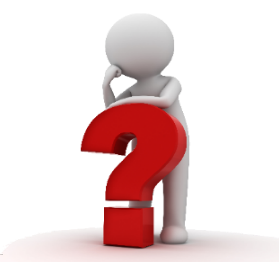 36.MADDENİN A-12/d FIKRASI
.
A-12-d; Memuriyette iken veya memuriyetten ayrılarak (87 nci maddeye tâbi kurumlarda çalışanlar dahil) üst öğrenimi bitirenler, aynı üst öğrenimi tahsile ara vermeden başlayan ve normal süresi içinde bitirdikten sonra memuriyete giren emsallerinin ulaştıkları derece ve kademeyi aşmamak kaydıyla, bitirdikleri üst öğrenimin giriş derece ve kademesine memuriyette geçirdikleri başarılı hizmet sürelerinin tamamı her yıl bir kademe, her üç yıl bir derece hesabıyla ilave edilmek suretiyle bulunacak derece ve kademeye yükseltilirler. 
       Bu Kanunun uygulanması:
  Memuriyete atandıktan sonra memuriyetleri sırasında bir üst öğrenimi bitirenlerin intibakları,  36. maddesinin (A) bendinin 12/d fıkrası gereği emsale tabi tutulmak suretiyle yapılır. 
İntibakı yapılacak kişi için, 657 sayılı Kanunun 36. maddesinde, sınıflar ve öğrenim durumları itibariyle belirlenen giriş ve yükselebilecek derece  ve kademelerini aşılmamasına dikkat edilmeli. (9 ve 10 nolu slaytlarda. Ortak Hükümler)
Kendi hizmeti ile emsalinin hizmeti ayrı ayrı hesaplandıktan sonra; ‘… Aynı üst öğrenimi tahsile ara vermeden başlayan ve normal süresi içinde bitirdikten sonra memuriyete giren emsallerinin ulaştıkları derece ve kademeyi aşamazlar…’ hükmü gereği az olan süreye göre yeni derece ve kademesi tespit edilir. 
Memuriyette iken öğrenim durumu birden fazla değişen memurların emsal tespitinde memuriyete İlk girişteki öğrenimleri esas alınmak suretiyle emsal tespiti yapılacaktır.
Üst öğrenim intibakı yapılan memurlara, memuriyetleri sırasında almış oldukları ilave kademe ve dereceler ile ilgililerin yaptıkları hizmetin özelliğine dayalı olarak yasal bakımdan faydalandırılmaları gereken ilave derece ve kademelerden ayrıca yararlandırılacaktır. 
Örnek: 36/A-6/b, 64/3. mad., (mülga) 64/2. mad, 64/4. mad. , 5289 S.K., ( veya T.S. 28. Mad. Gereği bir derece)  … gibi..
Üst öğrenim hesaplamasında hesaplama tarihi olarak 
Ortaöğretimde 30 Haziran
Yüksekokul ve Fakültelerde  31 Temmuz  tarihi esas alınır.
Üst öğrenim değerlendirilmesinde askerlik hizmeti, 36/C mad. (C/1, C/2, C/3, C/6, C/8 …) gereği değerlenen süreler hesaplamada dikkate alınırken; ücretsiz izin ve açıkta geçen süreler (Ancak 142 ve 143. maddeleri gereğince göreve dönenler hariç.) dikkate alınmaz. 
Kademe ilerlemesinin durdurulması disiplin cezası verilen yıl kadar hesaplamada bulunan derece kademe hesabında dikkate alınacak..

Üst öğrenim intibakıyla ilgili olarak 142 seri no’lu devlet memurları kanunu genel tebliğinde ayrıntılı açıklama yapılmıştır. Halen bu tebliğ esas alınmaktadır.
Lise mezunu olarak memuriyete başladıktan sonra memuriyetleri sırasında meslek lisesini bitirenlerin, Lise üzerine meslek lisesi bir üst öğrenim olmadığından intibakı yapılma imkanı olmamaktadır. 
Ancak bulundukları derece ve kademesinin, meslek lisesinin başlangıç derece ve kademesini aşmamış olması halinde, 13 üncü derecenin 3 üncü kademesi ile 12 nci derecenin 2 nci kademesi arasındaki iki kademe mevcut derece ve kademesine ilave edilebilir.
ÖRNEK-1      ESKİ DURUMU         YAPILMASI GEREKEN
                                                  13/3                              12/2
                   ÖRNEK-2      ESKİ DURUMU          YAPILMASI GEREKEN
                                                  12/1                              12/2
                   ÖRNEK-3     ESKİ DURUMU           YAPILMASI GEREKEN
                                                  12/2 ve daha ileri derece ve kademelerde ise intibak anlamında bir işlem yapılmayacak
İntibak Değerlendirme Yapılırken İhtiyacımız Olan Bilgiler
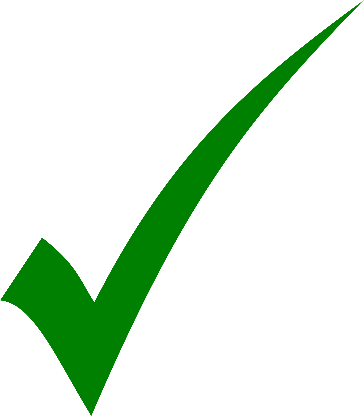 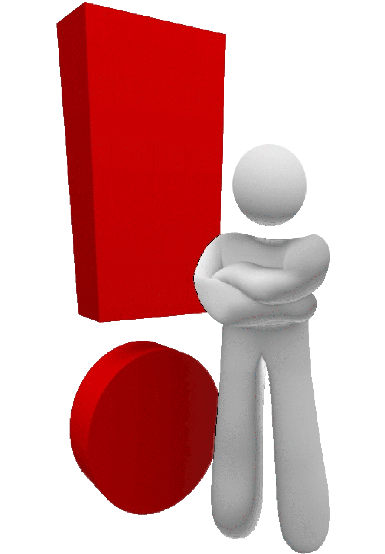 Memuriyete giriş tarihi 
Memuriyete giriş öğrenimi 
    a. Öğrenim bitirme tarihi 
    b. Öğrenim süresi 
Memuriyette geçen hizmet süreleri 
     a. Askerlik hizmeti (varsa) 
     b. Kanunlar uyarınca memuriyette geçmiş sayılan hizmetler (36/C gibi)
Özel Kanunlar ve özel hükümler uyarınca kazanılan derece ve kademeler 
Bu bilgilerin tümünü, özlük dosyası ve PBYS’deki kayıtlara bakılarak hazırlanır.
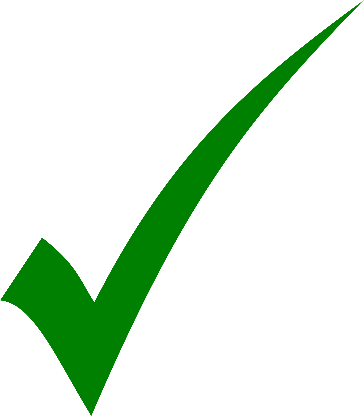 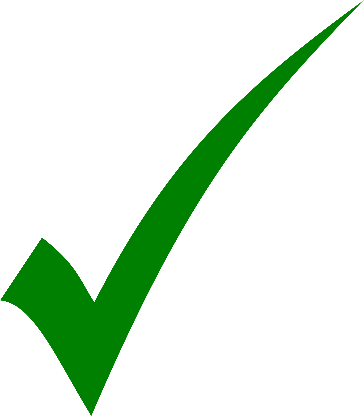 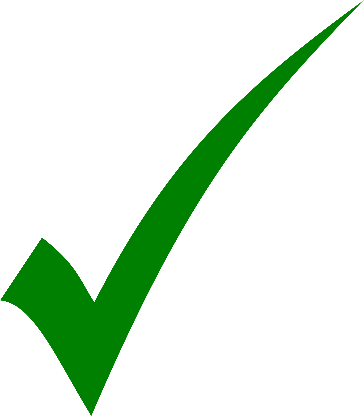 İlk okul-Ortaokul-Lise ve en son Yüksek okul
Memuriyete başlayış tarihi:                      Giriş Tahsili :
Ünvanı: Memur                      Yeni Öğrenimi ve Süresi: 
 EMSALİNİN HİZMETİ                                 KENDİ HİZMETİ

                                           

                                                                                                 
                              


Sonuç: 15.02.2024 tarihi itibarıyla  1/3’ de artan 8 ay kıdemi ile müteakip terfi tarihi 15.06.2024 olacaktır.
15.10.1998
İlk Okul-30.06.1980 5 yıl
Yüksek Okul  2 yıl
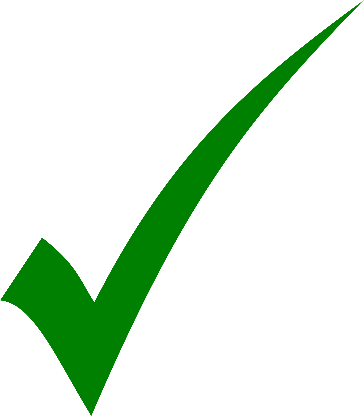 31.07.1980 
                3 yıl Orta Ok.
                4 yıl Lise
                2 Yük. Okl
15.02.2024
15.10.1998
- , 4 ay, 25 yıl
          - , 4 ay,   1  yıl Askerlik Hiz.
Toplam Değ. 8 ay. 26 yıl
31.07.1989
Başlangıç D/K    10/2 
                                                26  yıl         3/2
                                           5289 S.K          2/2 
     90 puan (2 Kad.), 8 yıl terfisi (2 Kad.)   1/3
15.02.2024
31.07.1989
14 gün, 6 ay, 35 yıl (emsalinin hizmeti)
Ortaokul Üzerine Lise Öğrenimine İntibak
Memuriyete başlayış tarihi:                      Giriş Tahsili :
Yeni Öğrenimi ve Süresi:
 EMSALİNİN HİZMETİ                                 KENDİ HİZMETİ

                                           

                              (emsalinin hizmeti)
                                                                   
                              
Sonuç: 15.02.2024 tarihi itibarıyla  4/2’de artan 7 ay 15 gün kıdemi ile müteakip terfi tarihi 01.08.2024 olacaktır.
Ortaokul-30.06.1998
15.01.2000
Normal Lise- 4 yıl
15.02.2024
30.06.1998+4
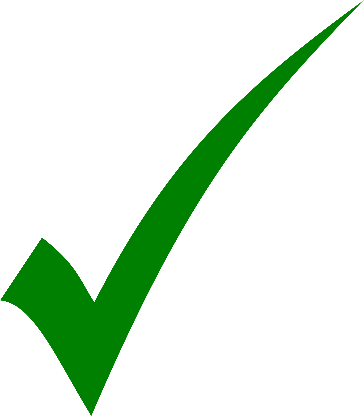 15.01.2000
30.06.2002
1 ay, 24 yıl
-      ,   1 yıl Ask.
15.02.2024
30.06.2002
Başlangıç D/K  13/3 (Düz lise ise) 
                                   21 yıl        6/3
                              5289 S.K        5/3 
90 Puan ve 8 yıl terfisi (2 Kad.)   4/2
15 gün, 7 ay, 21 gün
Lise Üzerine Mühendislik Fak Öğrenim İntibakı
Memuriyete başlayış tarihi:                      Giriş Tahsili :
Ünvanı: Teknisyen                  Yeni Öğrenimi ve Süresi: 
 EMSALİNİN HİZMETİ                                 KENDİ HİZMETİ

                                           

                                                                                                 
                              

Sonuç: 15.02.2024 tarihi itibarıyla  2/2’ de artan 6 ay 14 gün kıdemi ile müteakip terfi tarihi 01.08.2024 olacaktır.
30.06.2004
Orta Okul-30.06.2002
Ziraat Fak. 4 yıl
15.02.2024
31.07.2002 
                3 yıl Lise
                4 yıl Fak.
30.06.2004
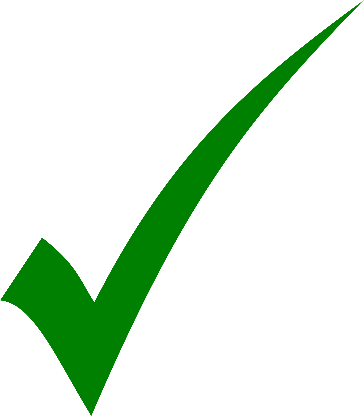 15 gün, 7 ay, 19 yıl
31.07.2009
Başlangıç D/K    8/1 
                                   14 yıl        4/3
                              5289 S.K        3/3 
  90 puan ve 8 yıl terfisi (2 Kad.)   2/2
15.02.2024
31.07.2009
14 gün, 6 ay, 14 yıl (emsalinin hizmeti)
Ön Lisans üzerine Lisans Öğrenimi
Memuriyete başlayış tarihi:                      Giriş Tahsili :
Ünvanı: Bilgisayar İşletmeni       Yeni Öğrenimi ve Süresi: 
 EMSALİNİN HİZMETİ                                 KENDİ HİZMETİ

                                           

                              (emsalinin hizmeti)
                                                                   
                              
Sonuç: 15.02.2024 tarihi itibarıyla  4/1’de artan 3 ay 23 gün kıdemi ile müteakip terfi tarihi 22.10.2024 olacaktır.
Yüksek Okul-15.01.2008
22.10.2012
İşletme Fak. 4 yıl
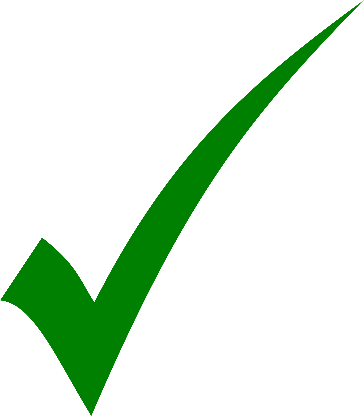 15.02.2024
31.07.2008+2
22.10.2012
31.07.2010
23 gün, 3 ay, 11 yıl
15.02.2024
31.07.2010
Başlangıç D/K    9/1 
                                   11 yıl        6/3
                              5289 S.K        5/3 
                   8 yıl terfisi (1 Kad.)   4/1
16 gün, 5 ay, 13 yıl
Önemli Kısa Notlar:
Bir alt öğrenimli (örneğin: Yüksek okul mezunu iken Lise düzeyinde) KPSS’ye giren ve kazandığı sınav sonucu veya kurumların kendi iç mevzuatlarına göre atananların, bitirdiği bir üst öğrenimden dolayı intibakının yapılabilmesi için üst öğrenimi memuriyette iken veya memuriyetten ayrılarak bitirmesi gerekmekte olup, memuriyete girmeden önce bitirilmiş olan üst öğrenim sebebiyle intibak yapılamamaktadır. (DPB, 02/05/2008-7910 ) 
1 inci kademe seviye tespit sınavına katılıp okur yazarlık belgesi alanlar, ilkokul mezunu sayılmadıklarından, bunlar hakkında memuriyete alınma veya üst öğrenim intibakı yapılmamaktadır.
Milli Eğitim Bakanlığınca düzenlenen Yetişkinler 2 nci kademe okuma yazma eğitimine katıldıktan sonra 2 nci kademe eğitim başarı belgesi verilenlerin bu eğitimleri ilkokul eğitimine denk sayılmakta olup, memuriyetleri sırasında ortaokuldan mezun olmaları halinde üst öğrenimleri 657 sayılı Kanunun 36 ncı maddesinin 12/d fıkrası hükmüne göre yapılacaktır.
Milli Eğitim Bakanlığı Mesleki Açık öğretim Lisesi yönetmeliği uyarınca Mesleki Açık Öğretim Lisesinden mezun olanlara normal meslek lisesi gibi işlem yapılacak ve intibakları da aynı usule göre yapılacaktır. 
Dört Yıllık Yüksek Öğrenimi Okuyanlardan 3 üncü Sınıfa Geçenlerin Yüksek Öğrenim Kurumlarından Almış Oldukları Belgelere intibak yapılmaz.
Ancak 2 yıllık mezuniyet belgesi veya diploma ile müracaatı halinde intibakı yapılabilir.

Üst öğrenim intibakıyla ilgili olarak 142 seri no’lu devlet memurları kanunu genel tebliğinde ayrıntılı açıklama yapılmıştır.
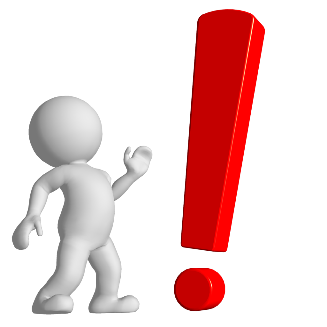 Hizmet Birleştirme657 sayılı Devlet Memurları Kanunu’nun değişik 36 ncı maddesinin (C) fıkrası,
Hizmet birleştirme Nedir? 
Hizmet birleştirme kısaca, kişilerin çalışma hayatlarındaki farklı statülerde geçen tüm çalışmaların bütünleştirilip tek bir statü üzerinden aylık bağlanması işlemidir. 
01.10.2008 tarihinden önce memuriyete başlayanlar (Yedek Subaylık dahil, Vekil Öğretmenlik, Vekil İmamlık dahil) 5434 sayılı Kanun’a tabi,
Bu tarihten sonra memuriyete başlayanlar 5510 S.K.’ (4/c) a tabidir.
        36/C ye göre Mesleki Faaliyet Nedir?
Memuriyete girmeden önce öğrenimine göre ve memuriyette iken kadrosunun bulunduğu hizmet sınıfına göre özel sektör veya kamu kurumlarında sigortalı olarak çalışmak suretiyle geçirilen süreye mesleki faaliyet denilmektedir.
Memuriyete başladıktan sonra bu sürelerden kamu kurumlarında geçen sürelerin tamamı, özel sektörde geçen sürelerin 3/4‘ü kazanılmış hak aylıklarında değerlendirilmektedir. (657 S.K. 36/C-1/2/3 maddeleri)


                                                                                                36/C Maddesini fıkralarını sırayla inceleyelim;
Teknik hizmetler sınıfına girenlerden memurluğa girmeden önce yurt içinde veya yurt dışında mesleklerini serbest olarak veya resmi veya özel müesseselerde ifa edenlerle memuriyetten ayrıldıktan sonra bu işlerde çalışarak yeniden memuriyete girmek isteyenlerin teknik hizmetlerde geçen süresinden bu kanun ve bu kanunun 87 nci maddesinde sözü edilen kurumlarda geçen sürenin tamamı ve geri kalan sürenin 3/4 ü toplamı memuriyette geçmiş sayılarak bu süreler her yılı bir kademe ilerlemesi ve her üç yıl için bir derece yükselmesi verilmek suretiyle değerlendirilir.
Sağlık hizmetleri ve yardımcı sağlık hizmetleri sınıfına girenlerden memurluğa girmeden önce yurt içinde veya yurt dışında mesleklerini serbest olarak veya resmi veya özel kurumlarda yapanlarla, memurluktan ayrıldıktan sonra bu işlerde çalışarak yeniden memurluğa girmek isteyenlerin sağlık hizmetlerinde geçen süresinden, bu kanun ve bu kanunun 87 nci maddesinde sözü edilen kurumlarda geçen süreleri ile 196 ncı maddede belirtilen şekilde tespit edilecek mahrumiyet bölgelerinde en az 3 yıl çalışanların veya çalışacak olanların sürelerinin tamamı ve geri kalan sürelerinin 3/4 ü toplamı memurlukta geçmiş sayılarak bu sürelerin her yılı için bir kademe ilerlemesi ve her üç yılı için bir derece yükselmesi verilmek suretiyle değerlendirilir.
Avukatlık hizmetleri sınıfına girenlerin memuriyete girmeden önce veya memurluktan ayrılarak (…)(1) avukatlıkla geçirdikleri sürelerin 3/4 ü memuriyette geçmiş sayılarak, bu sürelerin her yılı bir kademe ilerlemesine ve her üç yılı bir derece yükselmesine esas olacak şekilde değerlendirilir.
(1)Avukatlık Stajını tamamlayarak Avukatlık ruhsatını aldığı tarihten sonraki hizmetleri değerlendirilir.
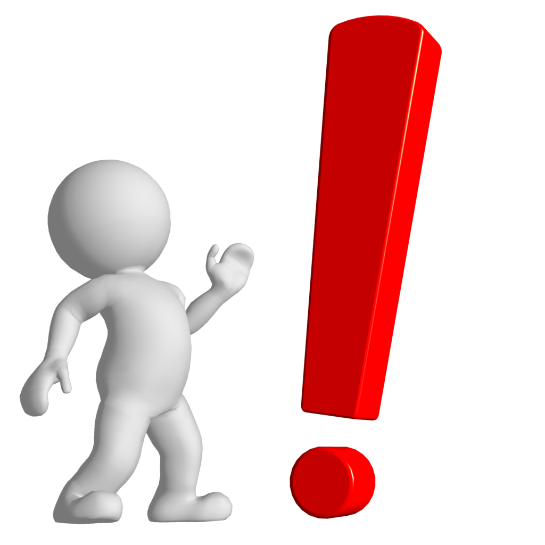 (Bu bent hükmüne göre daha önceden sadece “serbest avukatlıkta” geçen hizmet süreleri değerlendirmeye alınmaktayken, Anayasa Mahkemesi’nin 27.3.2014 tarihli ve E: 2013/101, K: 2014/63 sayılı Kararı ile bu bentte yer alan “serbest” ibaresi iptal edilmiş ve artık statü farkı gözetilmeksizin (serbest avukat, bir işverene bağlı olarak çalışmakta olan avukat, sözleşmeli avukat ve avukatlık ortaklığı vb.) avukatlık hizmeti olarak geçen sürelerin tamamı dikkate alınmaya başlamıştır.)
‘Bu kanunun 4 üncü ve 237 nci maddesinin (e) fıkrasına göre sözleşme ile istihdam edilenlerin, memuriyete geçirilmeleri halinde, sözleşmeli olarak geçirdikleri hizmet süreleri, her yıl için bir kademe ilerlemesi ve her üç yıl için bir derece yükselmesi verilmek suretiyle değerlendirilir.’ 
Madde hükmünde idareye takdir yetkisi verilmediğinden 657 sayılı Kanun’un 4. ve 237. maddesinin (e) fıkrasına göre sözleşmeli olarak geçen süreleri memuriyette değerlendirilir.
Kişi GİH'te çalışıyor olsa da, memurluk öncesindeki tüm sözleşmeli sürelerinin tamamı kadroya atandığı tarih itibariyle her yıla bir kademe her üç yıla bir derece verilmek üzere dikkate alınır.
Bu değerlendirmeler sonucunda, 657 sayılı Kanun’un 36. maddesi ile belirlenen öğrenim durumu itibariyle yükselebileceği dereceyi geçmemesi gerekmektedir. 
Bu Kanun maddesine istinaden Kazanılmış hak aylığı yönünden hizmet değerlendirme yapılabilmesi için; söz konusu süreler için Sigorta priminin yatırılmış olması ve bu sürelerin 4/B statüsünde sözleşmeli olarak geçtiğini belgelendirilebilmesi gerekmektedir.
Önemli Not:
4/B statüsünde sözleşmeli olarak geçen süreler 8 yıl (64/4. mad.,) terfi sürelerinde (disiplin cezası hükümlerine tabi olmadıklarından)  ve Kalkınma öncelikli yöre(64/3. mad.) terfilerin sürelerinde (zorunlu atamaya tabi olmadıklarından ve sözleşme imzalayarak göreve başladıklarından) ve Toplu Sözleşmenin 28. maddesi gereğince ilave 1 derece yükselmesinden  yasal bir düzenleme olmadıkça dikkate alınmayacaktır.  
 Cumhurbaşkanlığı İdari İşler Başkanlığı Personel Ve Prensipler Genel Müdürlüğü 7433 sayılı Kanun ile 657 sayılı Kanuna eklenen geçici 48 inci maddenin uygulanması hakkındaki yazıya göre işlem yapılmaktadır.
‘…108 inci maddenin (B) fıkrası uyarınca kullanılan aylıksız izin süreleri, her yıl için bir kademe ilerlemesi ve her üç yıl için bir derece yükselmesi verilmek suretiyle değerlendirilir. 
6663 sayılı Kanun’un 5. maddesi ile 36. maddenin “Ortak Hükümler” bölümünün (C) fıkrasının (8) numaralı bendine eklenen hüküm ile getirilen düzenleme yürürlüğe girdiği 10.2.2016 tarihinden sonra 108. maddenin (B) fıkrası kapsamında aylıksız izne ayrılanlar hakkında uygulanacaktır. 
Bu durum 657 sayılı Kanun’un Geçici 42. maddesinde “36 ncı maddenin “Ortak Hükümler” bölümünün (C) fıkrasının (8) numaralı bendi hükmü, bu maddenin yürürlüğe girdiği tarihten sonra 108 inci maddenin (B) fıkrası kapsamında aylıksız izne ayrılanlar hakkında uygulanır. 
Anılan tarihte bu şekilde aylıksız izin kullananlar ise kalan izin süreleri bakımından söz konusu bent hükmünden yararlandırılır.” şeklinde ifade edilmiştir. 
    İşte bu şekilde kullanılacak ücretsiz izinde geçen her yıl için bir kademe ilerlemesi ve her üç yıl için bir derece yükselmesi verilmek suretiyle değerlendirilmesi öngörülmektedir.
KAZANILMIŞ H.A. YÖNÜNDEN HİZMET BİRLEŞTİRME UYGULAMASI 1
36. maddenin C/1, C/2 ve C/3 fıkralarının uygulamasında önemli hususlar:
 Memuriyetten önce geçen (özel) Sigortalı sürelerin  Kazanılmış H.A yönünden değerlendirilebilmesi için, ilgililerin mutlaka mesleği ile ilgili hizmet sınıfı (Teknik, Sağlık, Avukatlık gibi) kadrolarına atanmış olması gerekmektedir. 
Değerlendirmeye alınacak tarihler arasında ilgilinin mesleğini icra etmiş olması ve bunu belgelendirilebilmesi gerekiyor, 
Sigortalı olarak geçen hizmeti; öğrenim, askerlik ve diğer hizmetlerinin tarihlerine bakılarak  çakışma olup olmadığına bakılacak, varsa çakışan süreler düşülecektir.
İstenebilecek Belgeler:
2012 den önce geçen sigortalı hizmetler için, çalıştığı Kurum veya Kuruluştan alınacak mesleki çalışma belgesi,
2012 den sonraki hizmetler için e-Devlet üzerinden alınacak barkodlu sigortalı hizmet dökümünde meslek kodlarının yazılı belgeler.
Bağ-Kur’a tabi geçen hizmetler için ise yine barkodlu sigortalı hizmet dökümünde geçen meslek kodu ve 2012 den önce geçen hizmetler için ise bağlı bulunduğu vergi dairesinden alınacak ve hangi unvanda çalıştığını gösterir belgeler dikkate alınır
Ör: Memuriyetten önce SSK ya tabi sigortalı Tekniker olarak çalıştığını bildiren memurun, söz konusu tarihlerdeki Öğrenimine uygun çalışıp çalışmadığına ve değerlendirme başvurusu tarihinde Teknik Hizmetler Sınıfında olup olmadığına dikkat edilir.. 
Sigortalı olarak çalıştığı durumlarda tahsil değişikliği yapanların sigortalı hizmetleri 657 sayılı Kanunun 36. maddesinin (A) bendinin 12/d fıkrası uyarınca emsal işlemine tabi tutulur. 
18 yaşın altında geçen süreler değerlendirmeye alınmaz.
Kazanılmış Hak aylığında derece kademeye esas alınacak hizmet süresinin ¾’ü olan kısmı 12 yılı geçemez.
ÖRNEK Hesaplama
Unvanı                                      : Veteriner Hekim
Tahsili ve tarihi                         : Vet. Hek.- 31.07.2011
Memuriyete başlama tarihi    : 22.10.2016
Son Terfi tarihi                           : 22.10.2023
Son derece ve kademesi        : 6/3
Sigortalılık Süresi (Mesleki faaliyet olarak geçen):1080 gün (3 yıl),
Hizmetinin 3/4 Oranı: 2 yıl, 3 ay

20.02.2024 (Hesaplama tarihi)                                          GÜN  AY   YIL
 22.10.2023                                                                                -     3     2
28 gün, 3 ay       -                                                                  + 28   3     -   
                                                                        değerlenecek toplam süre   28 gün, 6 ay, 2 yıl
Sonuç: 20.02.2024 tarihi itibariyle  5. derecenin 2. kademesinde 6 ay, 28 gün kıdemli, müteakip tarihi  22.07.2024 olacaktır.
EMEKLİ KESENEĞİNE ESAS AYLIĞINDA HİZMET DEĞ.:
5510 sayılı Kanun’a tabi (SSK, BAĞ-KUR ve Emekli Sandığının birleştirildiği kanun) memur olarak çalışan personelin, memuriyetten önce sigortalı sürelerinin Emekliye Esas aylığında sayılabilmesi için 01.10.2008 tarihinden önce 
a) Askerliğini yedek subay olarak yapması, 
b) Vekil öğretmen, vekil ebe, vekil hemşire, vekil imam hizmetlerinin bulunması, 
c) 4924 sayılı kanuna tabi sözleşmeli hizmetinin bulunması, 
d) Daha önce devlet memurluğu yapmış olması
Bu tarihten önce memur iken istifa eden veya başka sebeple memuriyetten ayrılan kişiler daha sonra yeniden memur olanlar (başladığı gün istifa etmiş olsa bile keseneğinin ödenip ödenmediğine bakılmaksızın) Mülga 5434 sayılı kanunun ek geçici 18. maddesine tabidirler.
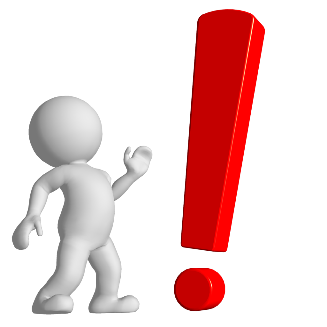 Söz konusu tarihten sonra memuriyete başlayanlar ve yukarıdaki kriterlerden hiç birine sahip değilse memuriyetten önceki sigortalı hizmetleri  emekli olurken dikkate almak üzere Personel Bilgi ve Yönetim Sistemindeki ‘Diğer Hizmetler’ bölümüne işlenip bırakılır.
Göreve başlama tarihi        : 30.07.2017
Mezuniyet Tarihi                    : 15.06.2006
Askerlik Yedek Subay           : 31.07.2002 (5434 s Kanuna tabi)
Unvanı  ve Başlama Derece Kademesi : Veteriner Hekim 8. Drc., 2. Kadm.
En son EKA 30.07.2023 tarihinde 5. derece kadroda 6. derecenin 2. kademesinde
Memuriyetten önce geçen Sigortalı Süre : 5 yıl, 3 ay
Sigortalı Sürenin Tamamı: 5 yıl, 3 ay 
Askerlik Hizmeti                : 1 yıl 
                           Toplam  :  6 yıl, 3 ay  
Memuriyete başladığı tarih (30.07.2017) den geçerli her yıla bir kademe ve her üç yıla bir derece hesabıyla Emekli Keseneğine Esas aylığında değerlendirilir.

  5     6/2                  30.07.2017   5434 S.K. Geçici 18. mad. 84. mad. (3 ay kıdemli)
  5     6/3                  30.04.2018
   ,,      ,,                           ,,
  5     4/2                  30.04.2023
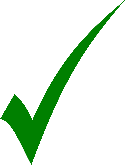 657 Sayılı Devlet Memurları Kanunu’nun 37 nci Maddesi:
Tahsil İtibariyle Yükselebileceği Derecenin Üstünde Bir Dereceye Yükselme 
Kadro şartına bağlı olmadan Devlet memurlarının aylıklarının bir üst dereceye yükseltilmesine imkân veren bu hüküm;
   Bu kanun hükümlerine göre öğrenim durumları, hizmet sınıfları ve görev unvanları itibariyle azami yükselebilecekleri derecelerin dördüncü kademesinden aylık almaya hak kazanan ve son sekiz yıllık süre içinde herhangi bir disiplin cezası almayanların kazanılmış hak aylıkları kadro şartı aranmaksızın bir üst dereceye yükseltilir. 
   (6111 sayılı Kanunun 116 ncı maddesinin (B) fıkrası ile "Yükselinebilecek Derecenin Üstünde Bir Dereceye Yükselme" başlığı altında düzenlenen 657 sayılı Devlet Memurları Kanunu’nun yeniden düzenlenen 37 nci maddesidir.)
    İlkokul, Ortaokul ve Lise mezunu memurlar, bu kanunda belirtilen şartları taşıması halinde azami yükselebileceği derecenin bir üst derecesine bir defaya mahsus yükseltilir.
ÖRNEK: Terfi Tarihinde 8 yıl tamamlanmış ise;
              
İlkokul                 7/3 (bu kademede bir yıl hizmetini tamamladığı tarih İt.)   - 6/1
Ortaokul             5/3 (                                 ,,                                                     )   - 4/1+ ek gösterge
Lise (normal)      3/3 (                                 ,,                                                     )   - 2/1
Not: En son yükselebileceği derecenin 4 üncü ve üzeri bir kademede aylık almaya hak kazanması gerekiyor.



Eski Durum:
(Uygulama şartı; bu tarihten önce son 8 yıl içinde herhangi bir disiplin cezasının alıp almadığına bakılır.)

Not: Memuriyet hayatında  37. maddeden ikinci defa yarlandırılma, kanunen imkân bulunmamaktadır
ÖRNEK: Terfi Tarihinde henüz 8 yıl tamamlanmamış ise;
Tahsili                                                               : Lise
En son sekiz yıldan verilen kademe tarihi   : 25.02.2018  (Sonraki Tarih: 25.02.2026)
Terfi Tarihi İt.  İlerleyeceği D/K : 20.02.2024 (3/4)

37.Maddenin uygulanabileceği tarih : 25.02.2026 olabileceğinden;
20.02.2026 tarihinde kişi artık 3/6 kademesindedir.
     64/4. fıkrası gereği: 3 derecenin 7. kademesine yükseltildikten sonra veya 25.02.2026 tarihinden geçerli  37. Madde 2/4 kademesine yükseltilebilir.
HESAPLAMA ŞEKLİ:
2023- 3/3
2024- 2/1
2025- 2/2
2026- 2/3
2026- 2/4 64/4 mad. Ger.
Kalkınmada 1. derece Öncelikli Yöre Terfisi Uygulaması (64/3. mad.)
«72 nci madde gereğince belirli bir süre görev yapmak üzere, mecburî olarak sürekli görevle atanan memurlardan kalkınmada birinci derecede öncelikli yörelerde bulunanlara, bu yörelerde fiilen çalışmak suretiyle geçirilen her iki yıl için bir kademe ilerlemesi daha verilir. Yıllık izinde geçirilen süreler fiilen çalışılmış sayılır. İki yıldan az süreler dikkate alınmaz.» Hükmü amirdir.
Devlet memuru olarak kalkınmada birinci derece öncelikli yörelere zorunlu olarak atananlar (Bakanlığımız atama ve yer değiştirme yönetmeliğine tabi olanlar) asaletlerinin tasdikinden itibaren iki yıllık hizmet sürelerini tamamlamaları halinde 150 Seri No’lu Devlet Memurları Kanunu Genel Tebliği ile  657 sayılı devlet memurları kanununun 64.maddesinin 3. fıkrası gereğince bir kademe ilerlemesinden yararlandırılır.
‘’Bu Yönetmelik, Veteriner Hekim, Ziraat Müh., Gıda Müh., Kimya Müh., Su Ürünleri Müh., Balıkçılık Teknolojisi Müh., Kimyager., Biyolog., Ziraat Teknikeri., Vet. Sağ. Teknikeri., Ziraat Teknisyeni., Vet. Sağ. Teknisyeni ve Laborant kadrolarında görev yapan personeli kapsar.’’    hükmü bulunmaktadır. 
  İki yıllık hesabında düşülecek süreler
Ücretsiz izinli olarak geçen süreler (Askerlik süresi dahil)
Vekalet ve Raporlu olarak geçen süreler iki yılın hesabında dikkate alınmaz
64/3 Uygulama Örnekleri
ÖRNEK: 1
Asil memurluğa atanma tarihi      :
İKİ YILLIK SÜRENİN BAŞLANGICI      :   
Rapor                                               : -                     
Ücretsiz İzin                                       : 
Vekalet                                             : 
Kademe ilerlemesine müstahak Tarih:

ÖRNEK: 2
Asil memurluğa atanma tarihi      :    
İKİ YILLIK SÜRENİN BAŞLANGICI      :  
Rapor                                               :
Ücretsiz İzin                                       :
Vekalet                                             : 
2 yıl süresine ilave toplam süre       :   7 ay
Kademe ilerlemesine müstahak Tarih:
01.01.2021
01.01.2021
YOK
YOK
YOK
01.01.2023
15.02.2022
15.02.2022
1 ay, 10 gün
Toplam 7 Ay
5 ay, 20 gün
YOK
Normalde 15.02.2024 iken 15.09.2024 olur
ASKERLİKTE GEÇEN SÜRELERİN DEĞERLENDİRİLMESİ:
Askerlik hizmetini görevde iken yapanların 657 sayılı Devlet Memurları Kanununun değişik 83. maddesi uyarınca, 
Askerlik hizmetini göreve başlamadan yapanların ise aynı kanunun 84. maddesi uyarınca;
Söz konusu hizmetleri 5434 sayılı Emekli Sandığı Kanunu hükümleri çerçevesinde Sosyal Güvenlik Kurumuna borçlanıp borçlanmadığına bakılmaksızın bu süreler Kazanılmış Hak Aylığında değerlendirilerek kademe ilerlemesi ve derece yükseltilmesi yapılır. 
Bu madde hükümlerinin uygulanmasıyla ilgili asil memur olması halinde ibraz tarihinden geçerli intibak işlemi yapılır. 
Aday memur ise asaletinin tasdikini müteakip değerlendirmeye alınır.
8 Yıl Terfi (64/4. Fıkrası) Kısa Bilgi
«…Son sekiz yıl içinde herhangi bir disiplin cezası almayan memurlara, aylık derecelerinin yükseltilmesinde dikkate alınmak üzere bir kademe ilerlemesi uygulanır…»
25.02.2011 tarihinde yürürlüğe giren 6111 sayılı Kanunun 116 ncı maddesi (8 yıllık terfiye geçiş süresi) ile 657 sayılı devlet memurları kanununa eklenen geçici 36 ncı maddesinin C fıkrası gereğince devlet memurlarına, göreve başladıkları tarihten itibaren 8 yıllık hizmet sürelerini tamamlamaları ve bu süre içinde herhangi bir disiplin cezası (uyarı, kınama, aylıktan kesme, kademe ilerlemesinin durdurulması disiplin cezası ) almamaları halinde 8 yıllık hizmet süresini tamamladığı tarih itibariyle bir kademe ilerlemesinden yararlandırılır.
657 sayılı Devlet Memurları Kanununun “Geçiş hükümleri” başlıklı Geçici 36 ncı maddesinin (B) fıkrasında; “ Bu maddenin yayımı tarihinden önceki son altı yıllık sicil notu ortalaması doksan ve daha yukarı olanlardan 37 nci maddede yer alan bir üst dereceye yükseltme uygulamasından yararlanmamış olanlar hakkında, bu maddenin yürürlük tarihi itibarıyla değiştirilen 37 nci maddenin değişiklikten önceki hükmü uygulanır. 
Bu maddenin yürürlük tarihi itibarıyla değiştirilen 37 nci maddede yer alan sekiz yıllık süre, ilk sekiz yıllık dönem için, bu maddenin yürürlüğe girdiği tarihten önceki;
Son beş yıllık sicil notu ortalaması doksan ve daha yukarı olanlar için üç yıl,
Son dört yıllık sicil notu ortalaması doksan ve daha yukarı olanlar için dört yıl,
Son üç yıllık sicil notu ortalaması doksan ve daha yukarı olanlar için beş yıl,
Son iki yıllık sicil notu ortalaması doksan ve daha yukarı olanlar için altı yıl,
Son sicil notu doksan ve daha yukarı olanlar için yedi yıl, olarak uygulanır. Hükmü amirdir.
8 Yıl Terfi (64/4. Fıkrası) Kısa Bilgi
Anılan madde hükmünden de anlaşılacağı üzere; maddenin yayımından önceki son altı yıllık sicil notu ortalaması doksan ve daha  yukarı olanların; bir üst dereceye yükseltme uygulamasından yararlanmamış olmaları durumunda; 657 sayılı Kanunun 6111 Kanun ile değiştirilen 37 nci maddesinin değişiklikten önceki halinin uygulanacağı amir hüküm olarak belirlenmiştir.
Yani, Örneğin ; 2013 yılında geçiş hükümleri doğrultusunda sicil notu  ortalaması 90 ve daha yukarı olanların bir üste dereceye yükselme uygulamasından yararlanmış bulunanlar, bu yararlanma işleminin üzerinden 8 yıl geçtikten sonra bir kademe verilmesi uygulamasından yararlanabileceklerdir.
 İlgili fıkrada belirtilen 8 yıllık sürenin hesabında dikkate alınacak süreler:
657 sayılı Kanunun 57. maddesinde "Adaylık süresi içinde aylıktan kesme veya kademe ilerlemesinin durdurulması cezası almış olanların disiplin amirlerinin teklifi ve atamaya yetkili amirin onayı ile ilişikleri kesilir. İlişikleri kesilenler ilgili kurumlarca derhal Devlet Personel Başkanlığına bildirilir." hükmü bulunmaktadır. Hükümden, aday memurlar hakkında disiplin cezası uygulanabileceği anlaşıldığından, adaylıkta geçen süreler 8 yıllık sürenin hesabında dikkate alınacaktır.
Devlet memurlarının izinli oldukları ( yıllık izin, sağlık izni, doğum ,refakat ,  hastalık izni gibi ) dönemlerde memuriyetle ve kadrolarıyla bağlantılarının devam ettiğinden  ve bu sürelerde de memurluğa ilişkin sorumluluk ve yasaklara tabi olduklarından  ücretli izinlerde geçirilen süreler 8 yıllık sürenin hesabında dikkate alınacaktır.
8 Yıl Terfi (64/4. Fıkrası) Kısa Bilgi
3.   657 sayılı Kanunun 4/B maddesine göre sözleşmeli statüde istihdam edilen personel ile farklı mevzuat hükümlerine tabi sözleşmeli, işçi gibi statülerde veya özelde bulunan personelin Devlet memuru olmaması ve mevzuatlarında disiplin hükümlerinin bulunmaması nedeniyle, söz konusu statülerdeki hizmetlerinin disiplin cezası almaksızın geçirilen sekiz yıllık sürenin hesabında değerlendirilemeyeceği,
657 sayılı Kanunun 141 inci maddesi gereği görevden uzaklaştırılan veya görevinden uzak kalan memurların, mezkur Kanunun 143 üncü maddesi uyarınca disiplin cezası almaksızın görevlerine dönmeleri halinde, artık görevden uzak kalması hususunda haklı bir gerekçe kalmadığından, görevden uzak kaldığı bu sürelerin sekiz yılın hesabında dikkate alınması gerektiği,
657 sayılı Kanunun 64 üncü maddesinin 2 nci bendinde memurun kademe ilerlemesinin yapılabilmesi için bulunduğu kademede en az bir yıl çalışmış olması hüküm altına alındığından, sekiz yıllık hizmet süreleri hesaplanırken Devlet memurlarının fiilen hizmette bulunmadığı aylıksız izin döneminde geçirdikleri süreler kadar sekiz yıllık süreye ilave yapılması gerektiği,
Devlet memurunun doğum sebebiyle kullandığı aylıksız izin süresinin 657 sayılı Kanunun 64 üncü maddesinin dördüncü fıkrasında yer alan "son sekiz yıl" ibaresinin kapsamında dikkate alınamayacağı 8 yıllık süreye ilave yapılması gerektiği,
 Memuriyetten önce veya memuriyetten ayrılarak muvazzaf askerlikte geçirilen süreler dahil edilmeyecektir.
Memura ilave 1 derece verildiği tarihler ve ilgili Kanunlar:
2182 Sayılı Kanun 01.03.1979 Tarihinde Görevde Olan: 657 sayılı Kanun ve ek geçici maddelerine göre aylık alan personel (hâkim ve savcılar, KİT personeli ve Üniversite personeli dâhil) 
2260 Sayılı Kanun 01.03.1979 Tarihinde Görevde Olan: Türk Silahlı Kuvvetleri Personeli için. 
457 Sayılı KHK 15.10.1991 Tarihinde Görevde Olan: KİT Personeli ile ilgilidir. 
458 Sayılı KHK 15.10.1991 Tarihinde Görevde Olan: 657 sayılı Kanun ve ek geçici maddelerine göre aylık almakta olan personel ile 2802 sayılı Hâkimler ve Savcılar Kanunu ve 2914 sayılı Yükseköğretim Personel Kanunu’na tabi olanlar içindir. 
459 Sayılı KHK 15.10.1991 Tarihinde Görevde Olan: Türk Silahlı Kuvvetleri Personeli içindir. 
5289 Sayılı Kanun 15.01.2005 Tarihinde Görevde Olan: 457, 458 ve 459 Sayılı KHK’lar kapsamında belirtilen ancak bu maddelerden faydalanamamış olanlar içindir. 
15.01.2016 tarihi itibarıyla uygulanan 2016 ve 2017 yıllarını kapsayan 3. Donem Toplu Sözleşme 28 inci maddesi;15.01.2016 Tarihinde Görevde Olan: 2182 sayılı Kanun, 457, 458 ve 459 Sayılı KHK’lar ile 5289 sayılı Kanun gereğince bir dereceden faydalanamamış olanlar içindir.
Her memur ilave bir derece uygulamasından sadece bir defa yararlanabiliyor. Daha önce ilave bir derece almış olanlar, sonraki ilave bir dereceden yararlanamıyor. Çalışırken derece artışından yararlanamayan emekli memurlar, derece artışı kanunu çıktığında derece artışından yararlandırılıyor.
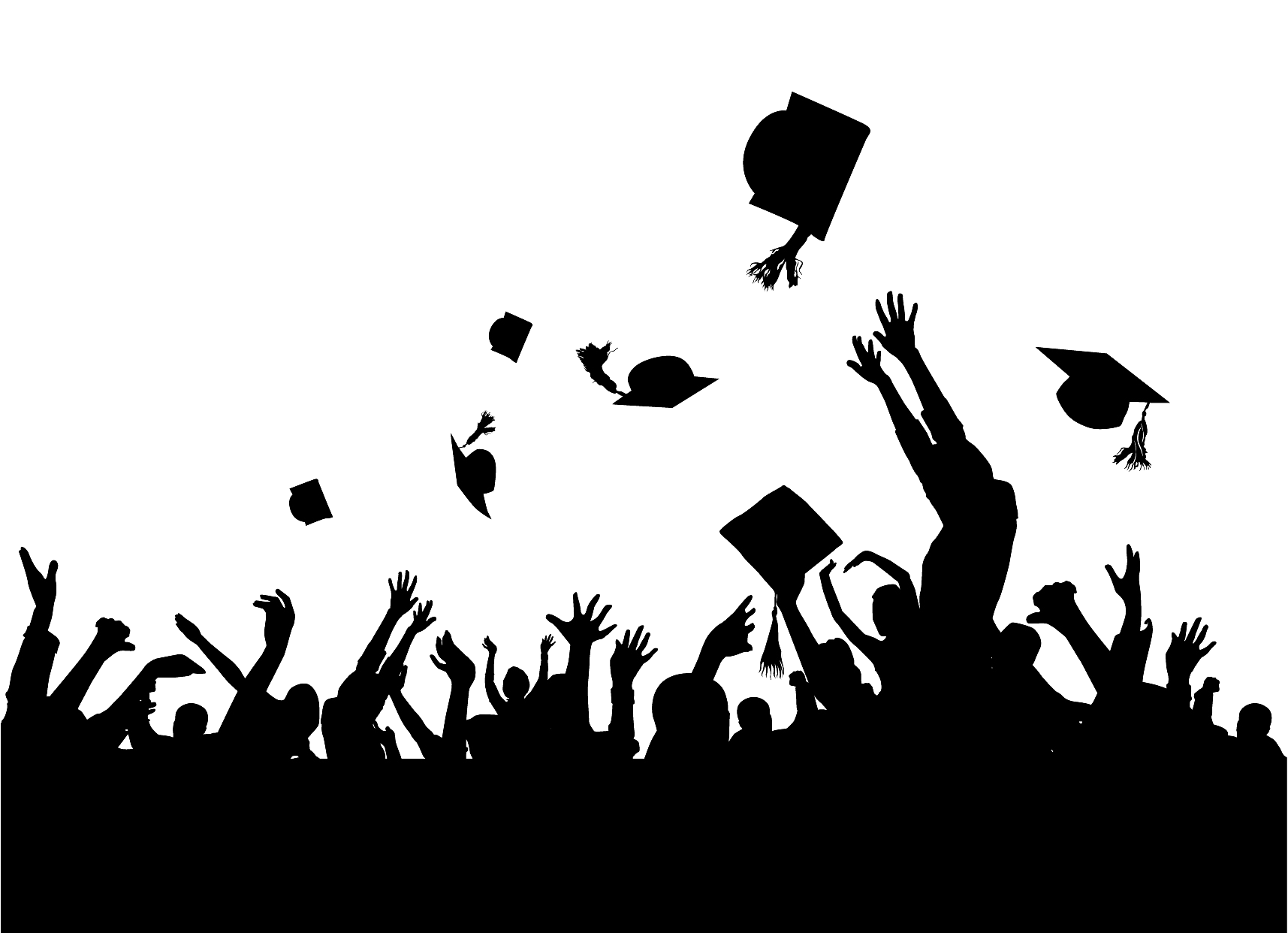 KATILIMINIZ İÇİN 
TEŞEKKÜRLER
Tarım ve Orman Bakanlığı Hizmet İçi Eğitim Semineri 2024